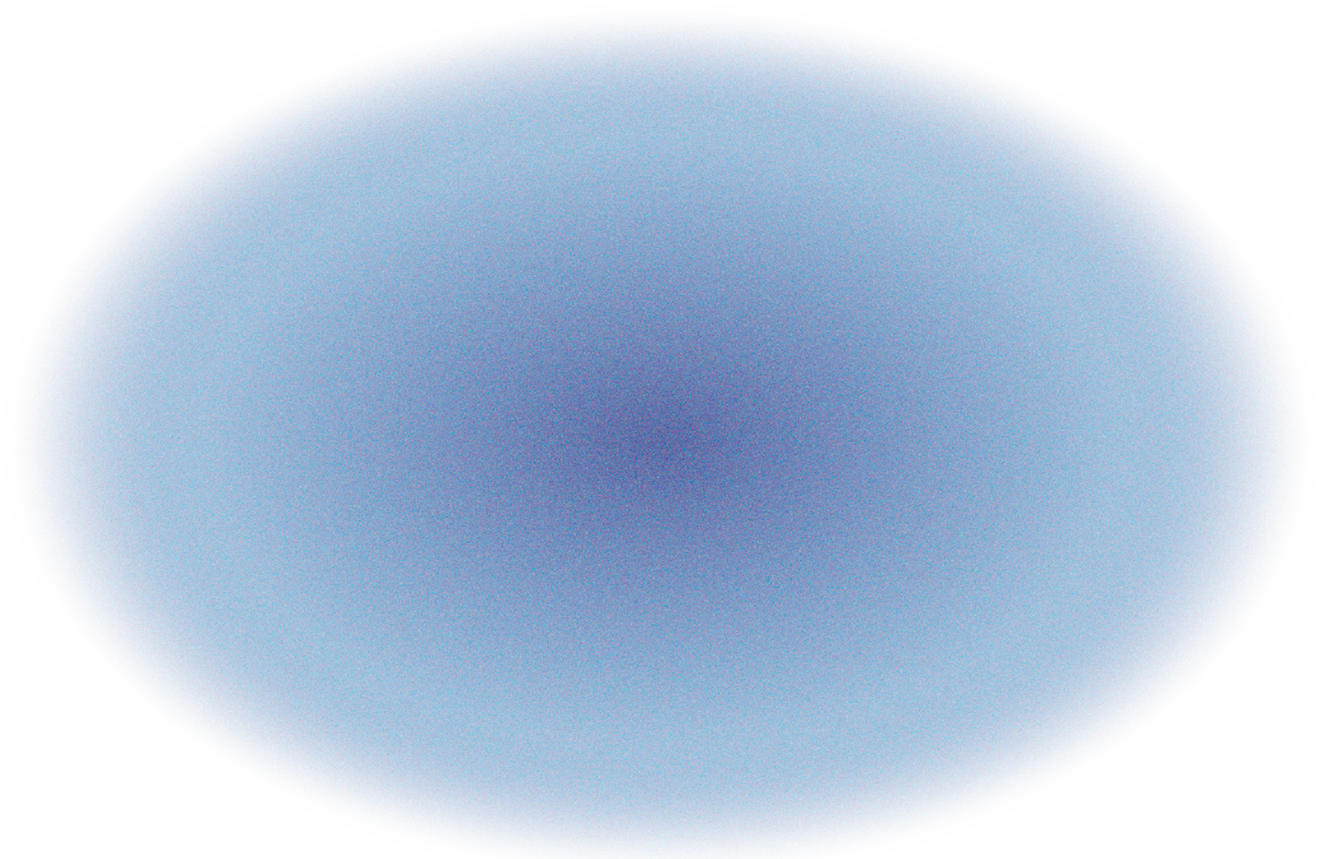 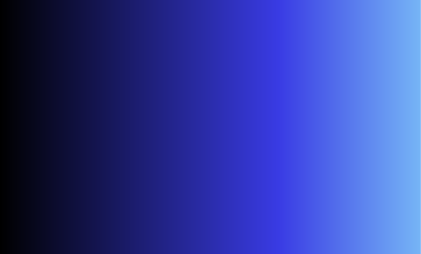 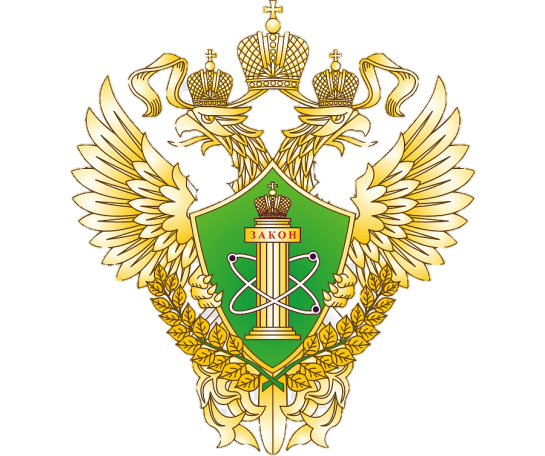 МТУ Ростехнадзора
Анализ правоприменительной практики за 6 месяцев 2022 года
Отдел горного, нефтехимического и общепромышленного надзора
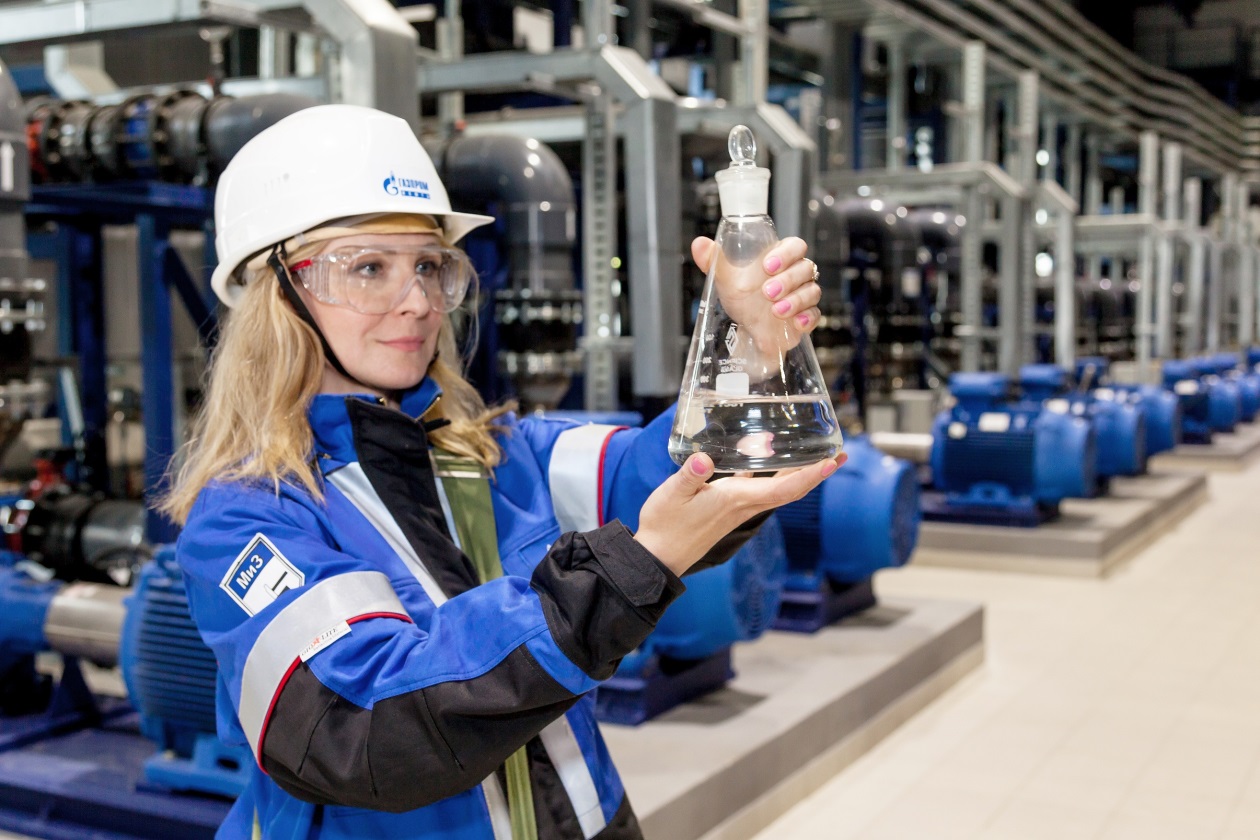 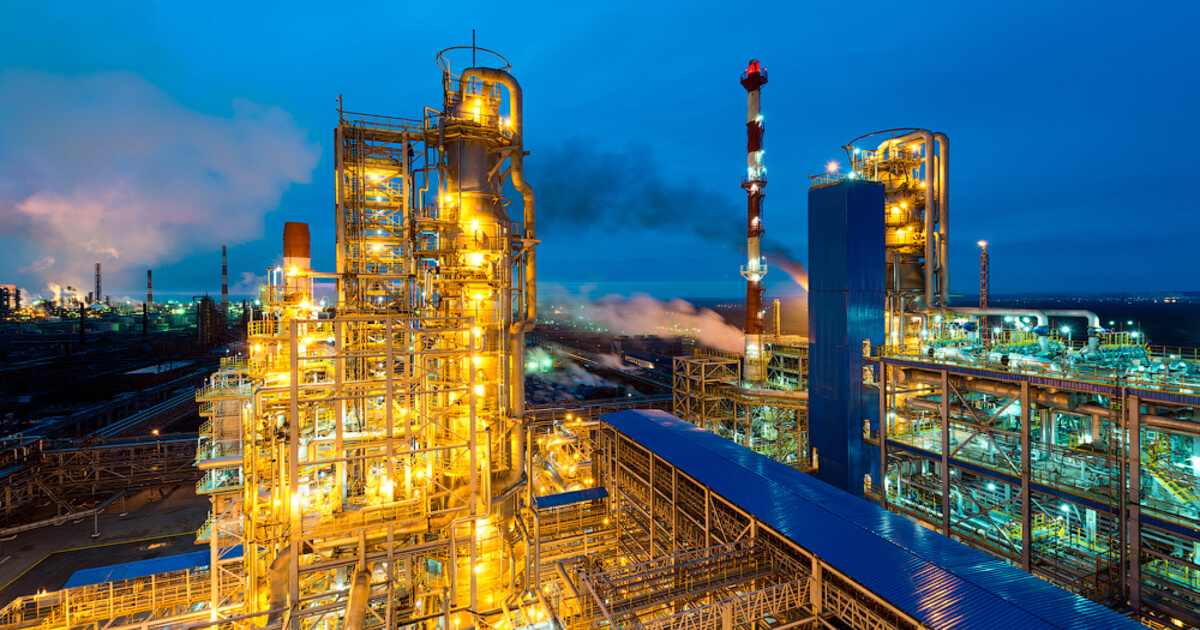 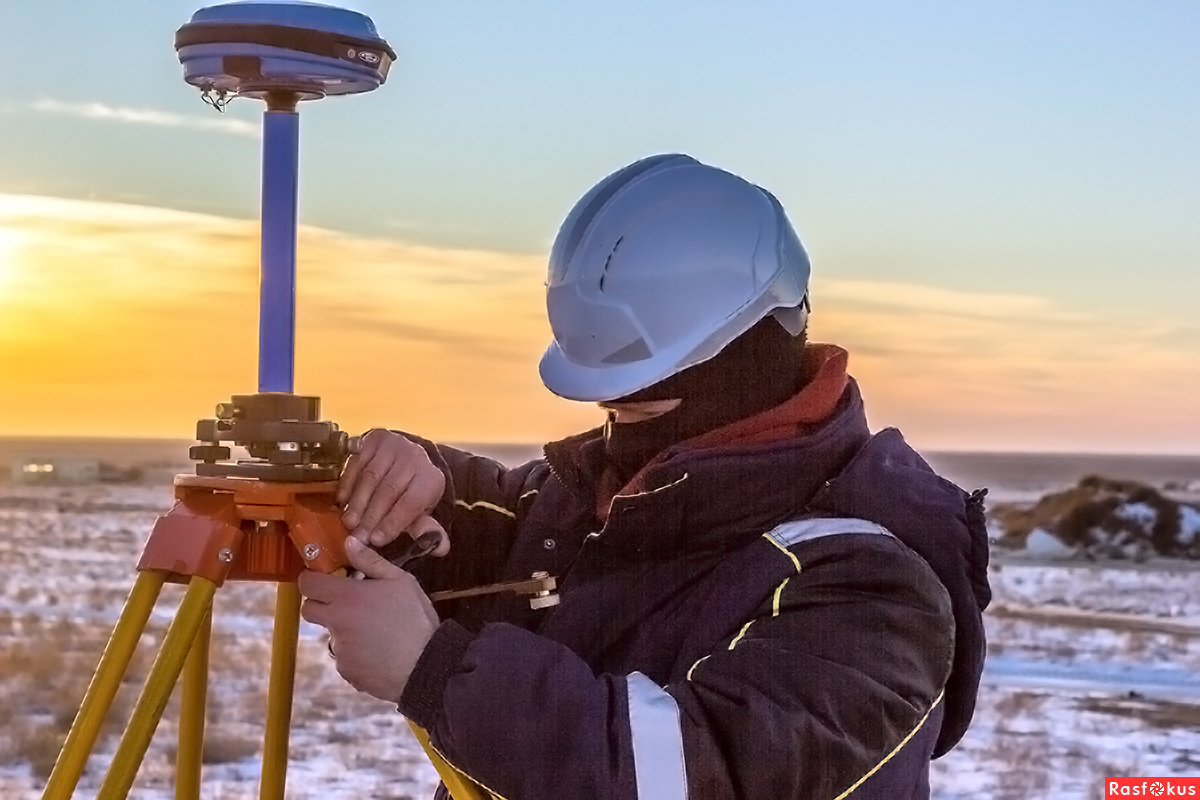 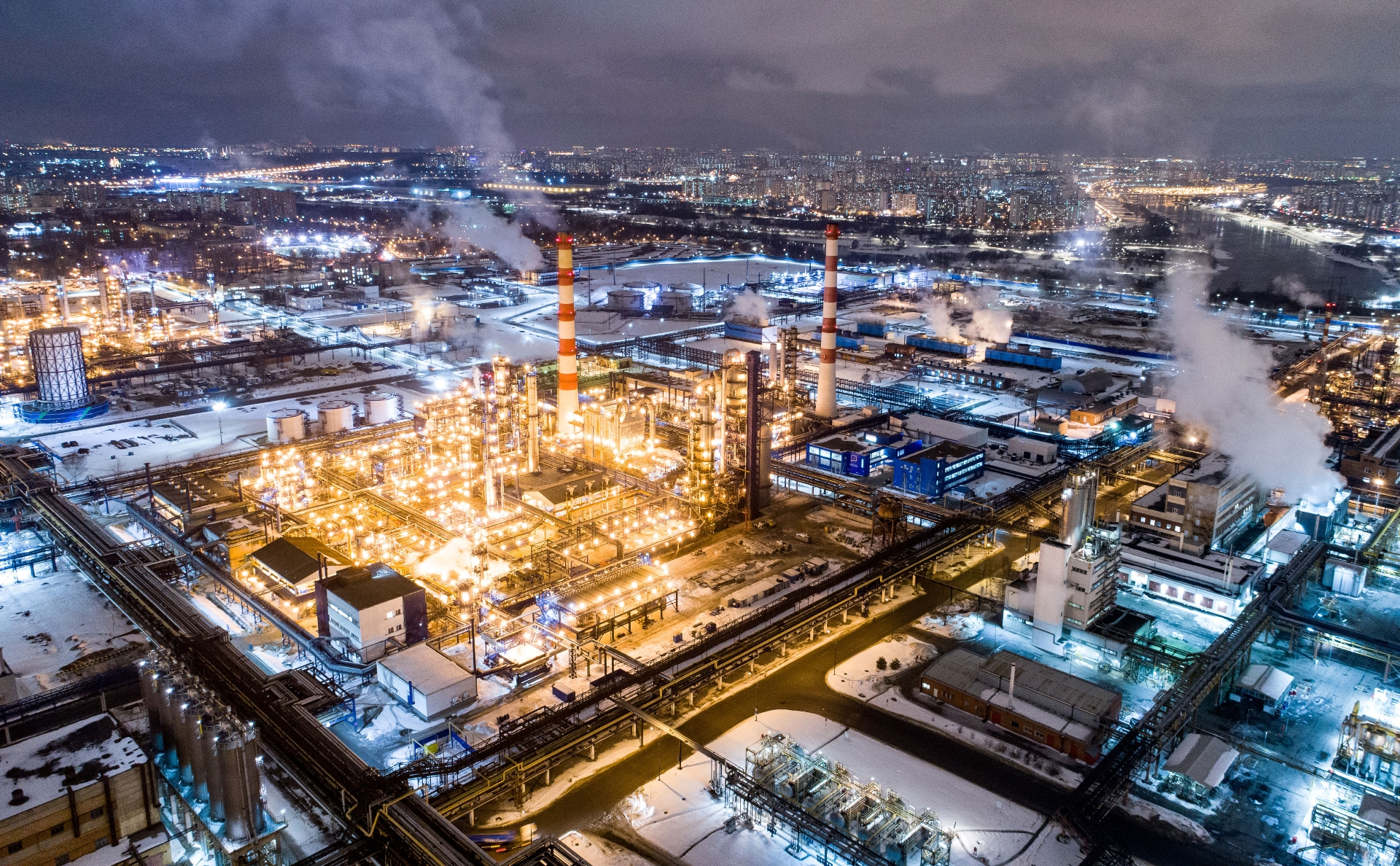 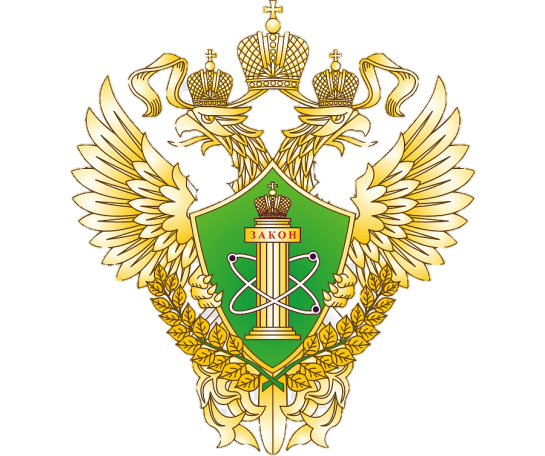 МТУ Ростехнадзора
Отдел горного, нефтехимического и общепромышленного надзора
Основные показатели контрольно-надзорной деятельности
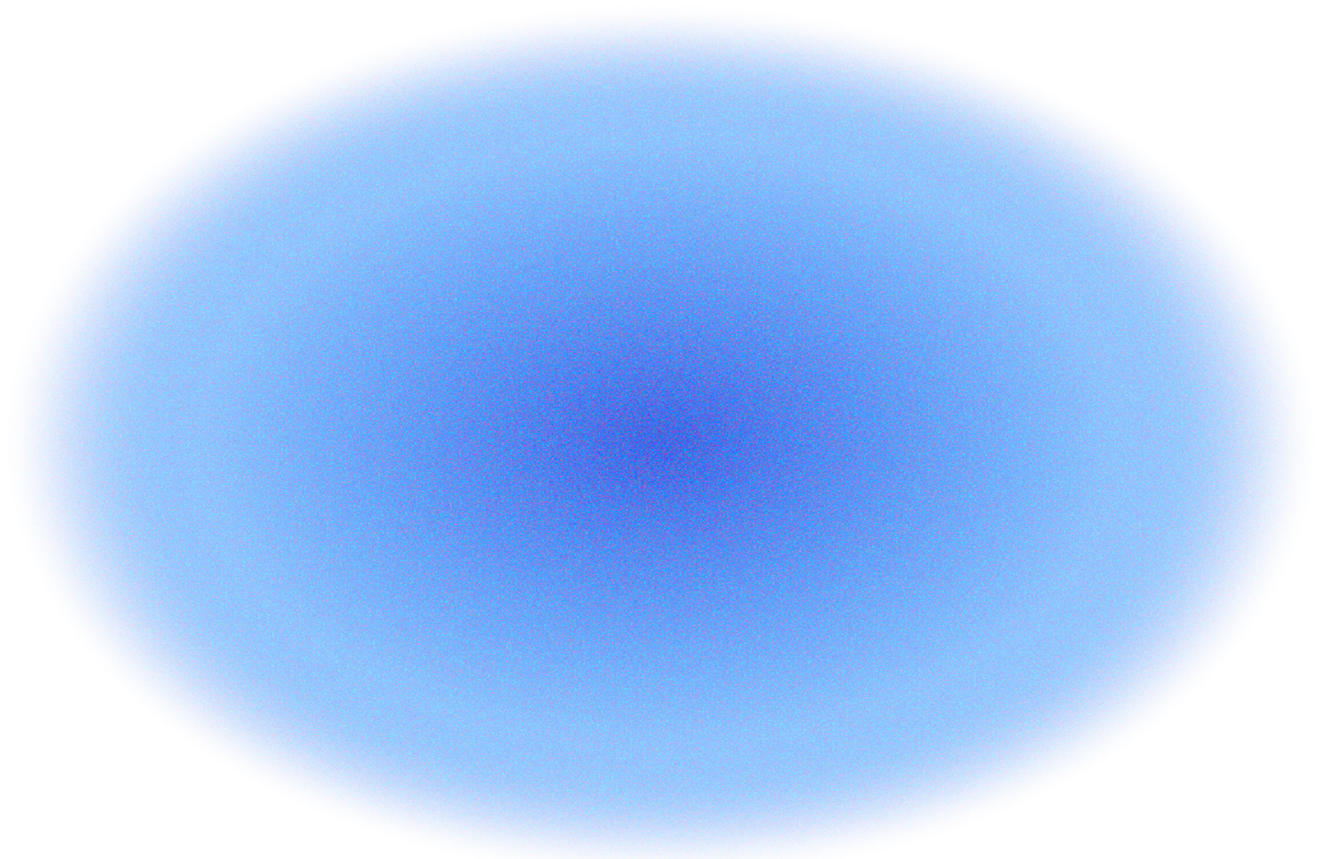 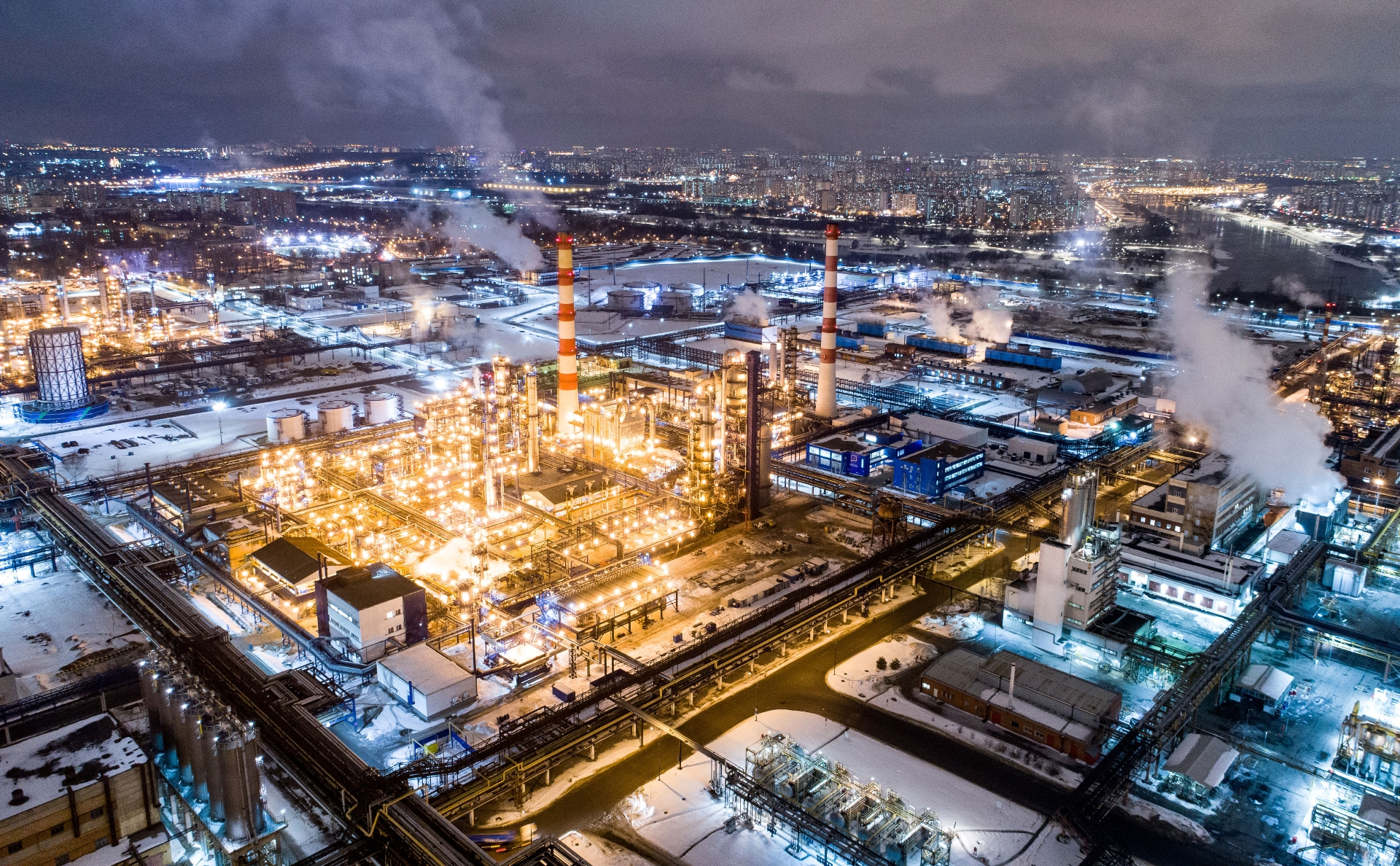 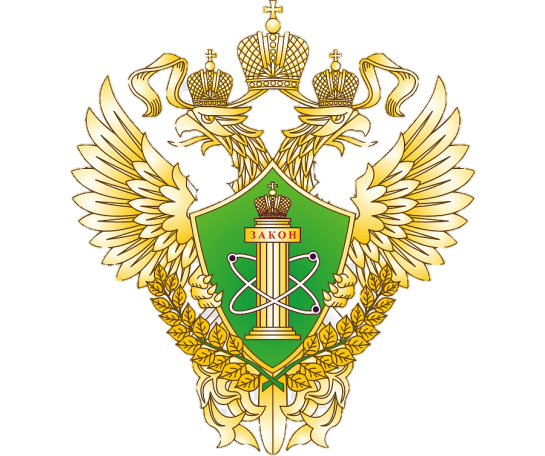 МТУ Ростехнадзора
Отдел горного, нефтехимического и общепромышленного надзора
Основные нарушения, выявленные при проведении проверок
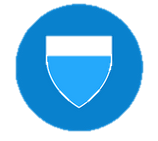 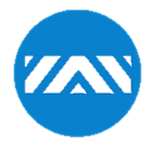 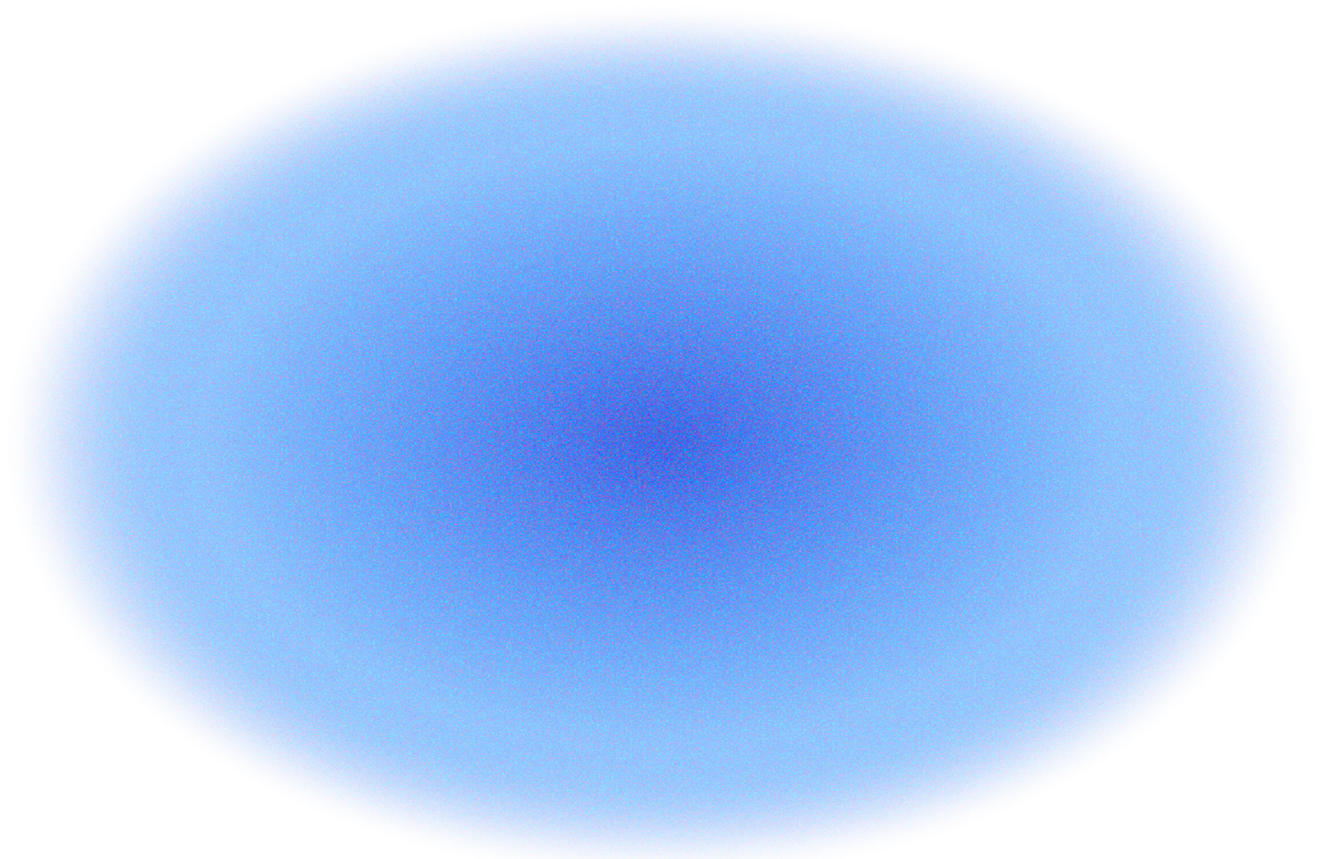 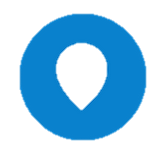 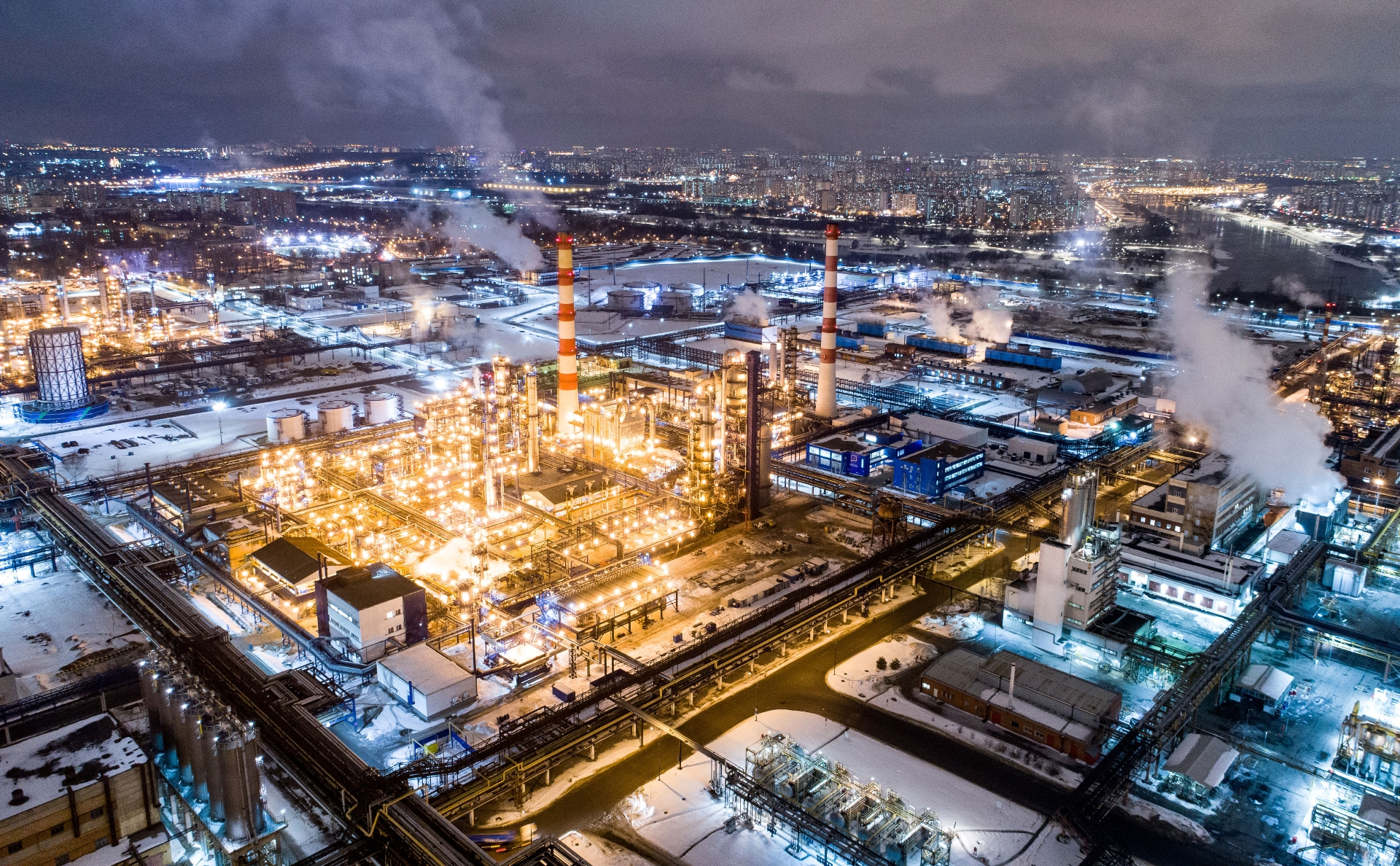 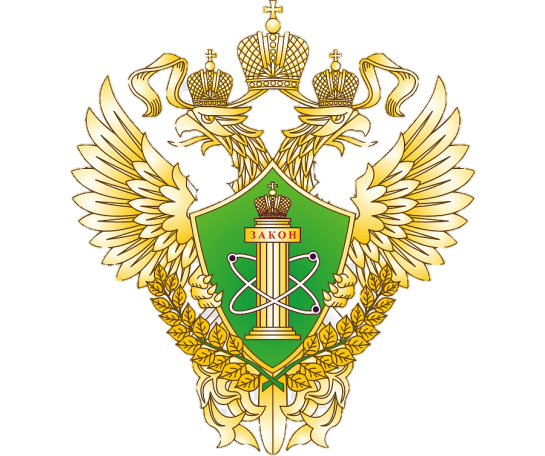 МТУ Ростехнадзора
Отдел горного, нефтехимического и общепромышленного надзора
Спасибо за внимание!